Spoznávame pamiatky
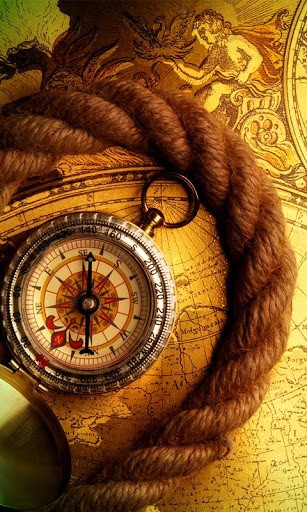 Stopy minulosti
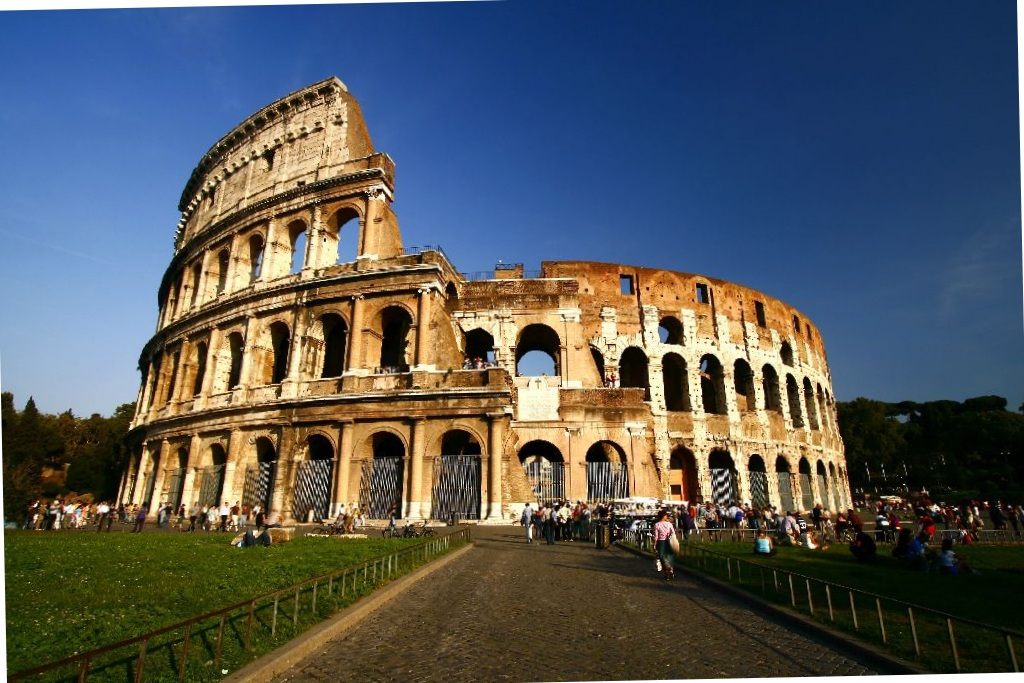 Okolo nás sa nachádzajú pamiatky.
Pamiatky sú základom na poznávanie minulosti. 
Historici ich nazývajú pramene.
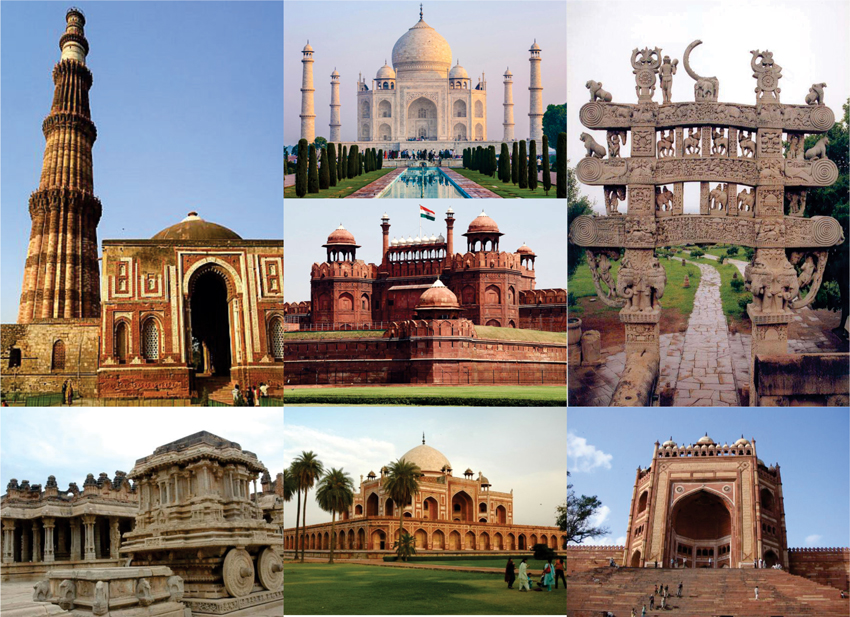 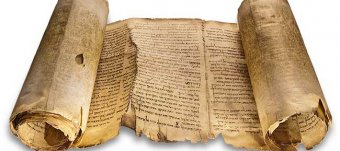 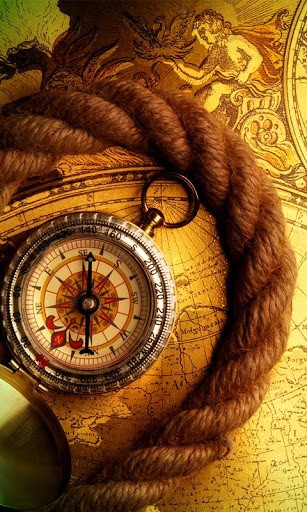 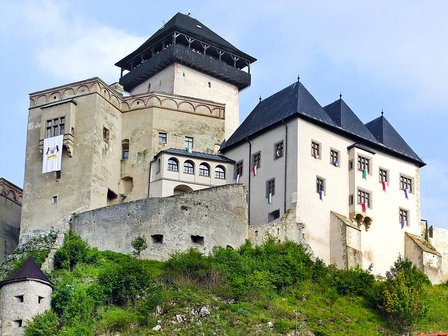 Stopy minulosti
Pamiatky – hrady, zámky, kostoly, sochy, pomníky, obrazy, fotografie, šperky, dokumenty, ...
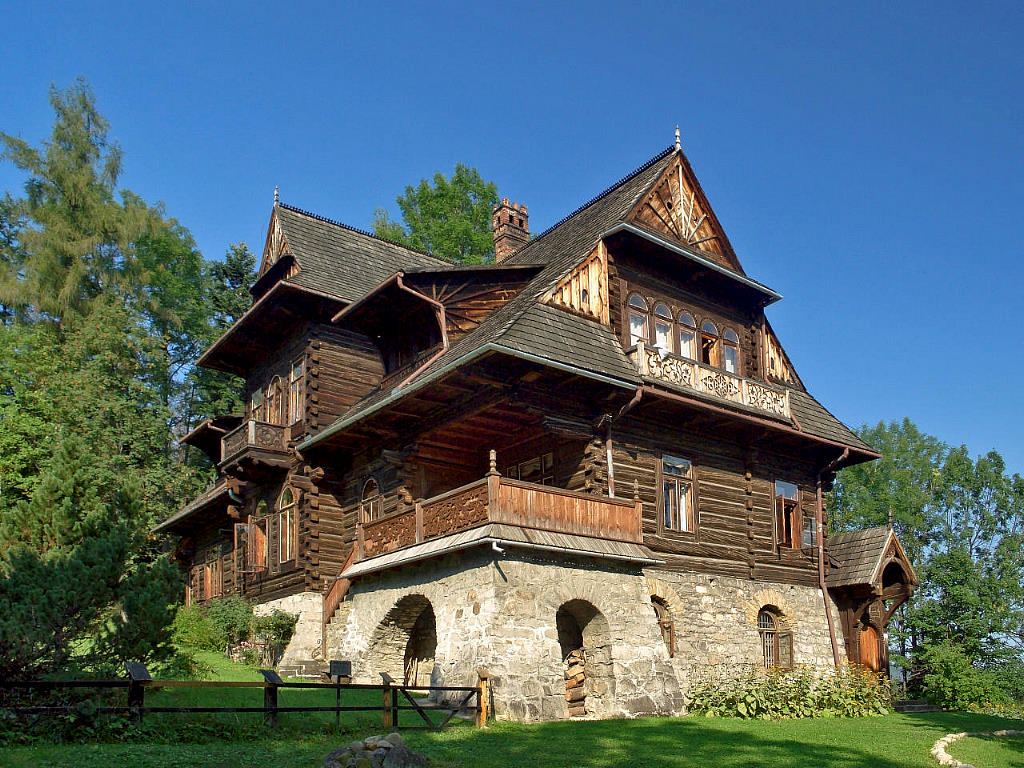 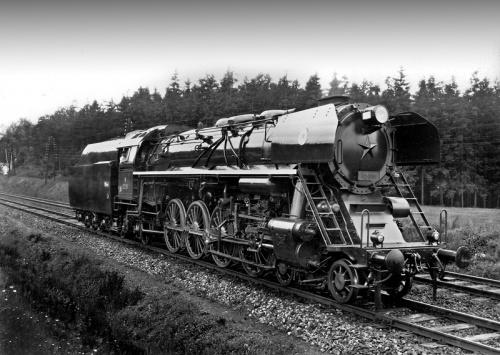 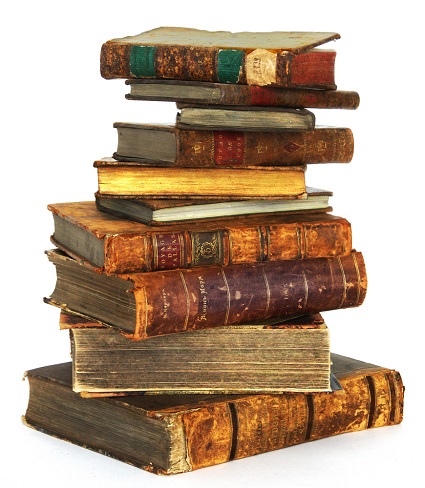 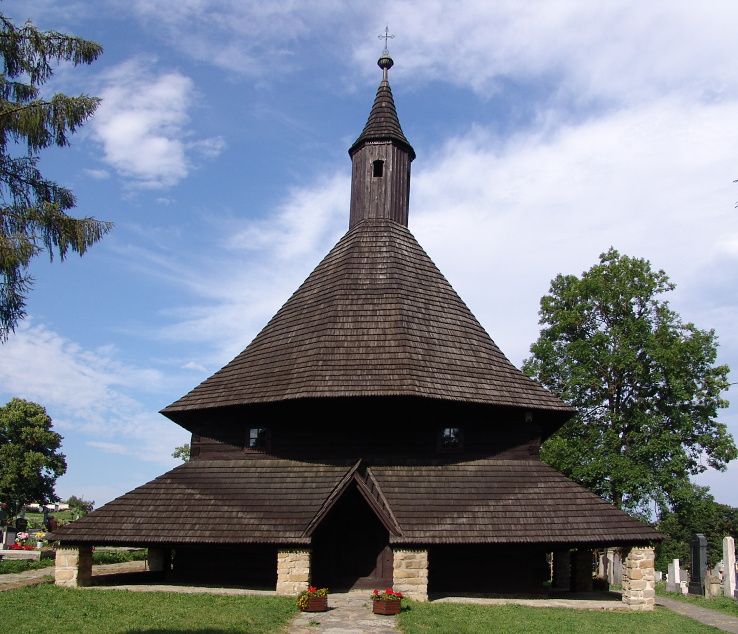 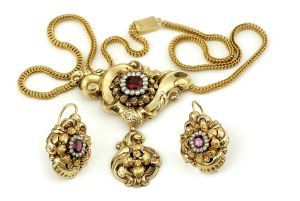 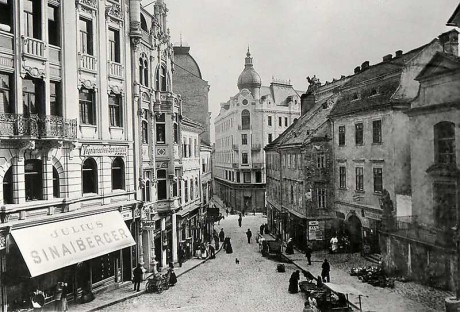 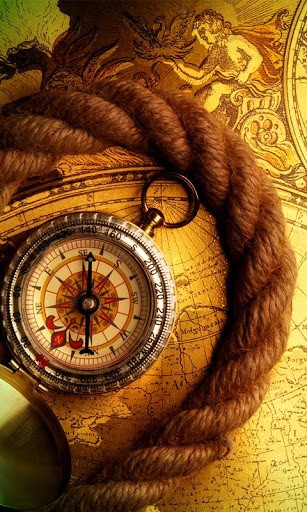 Pamiatky
HMOTNÉ
PÍSOMNÉ
OBRAZOVÉ
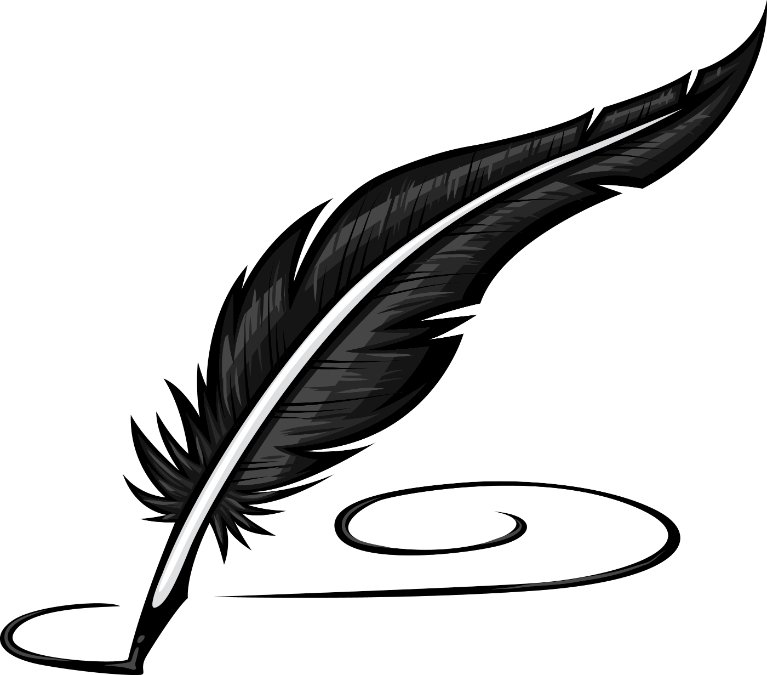 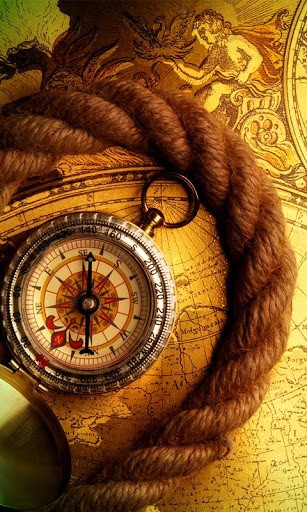 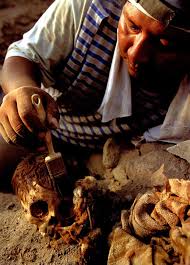 Hmotné pamiatky
Hmotné pamiatky nás informujú o tom ako sa žilo v minulosti. 
Archeológia – veda, ktorá objasňuje pôvod a vývoj histórie, kultúry, ...
Archeológ – odkrýva, skúma hmotné pamiatky.
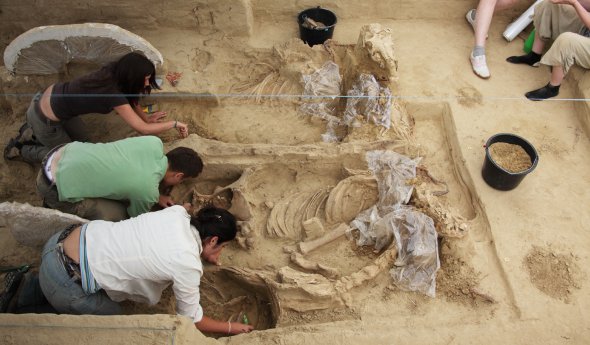 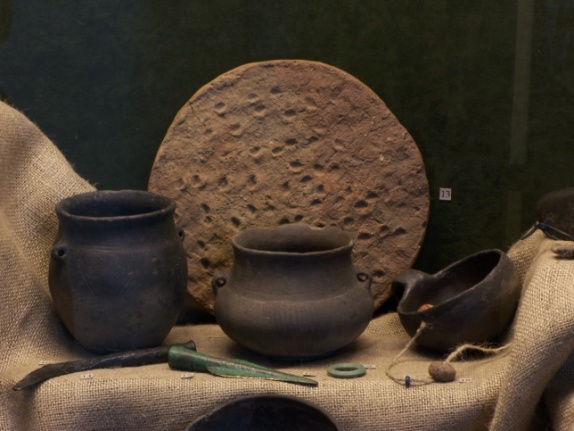 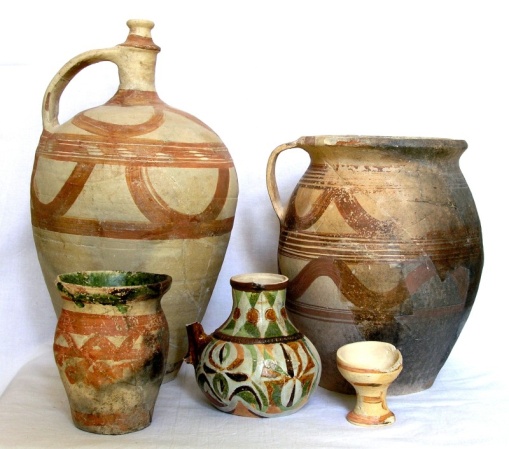 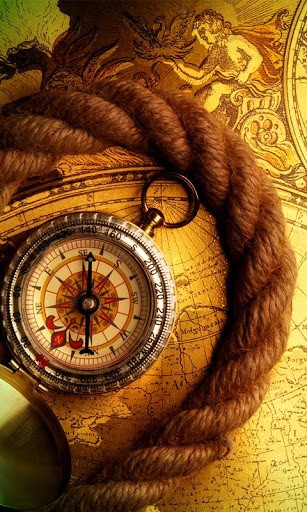 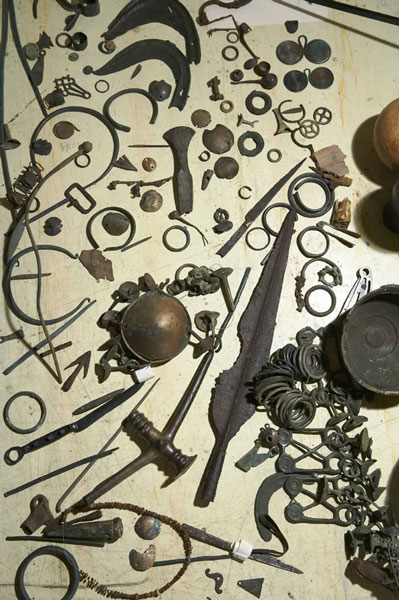 Archeológia
Archeológia odkrýva a skúma pamiatky nachádzajúce sa v zemi. Archeológovia ich musia najskôr vykopať. Takto boli objavené mnohé staré budovy, ale i celé mestá. 
     Rovnako cenné sú aj iné archeologické nálezy: pracovné nástroje, zbrane, šperky, mince.
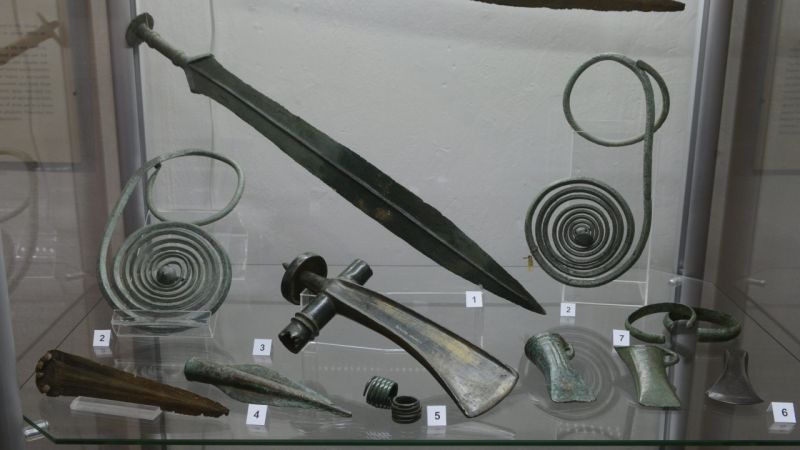 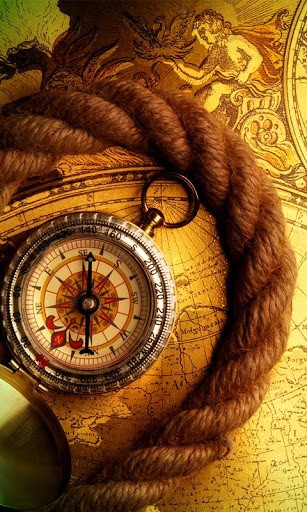 Moravianska venuša
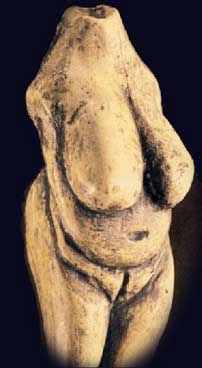 Na Bratislavskom hrade sa nachádza naša najvzácnejšia historická pamiatka z obdobia praveku. Je to soška ženy z mamutej kosti. Archeológovia ju vykopali v Moravanoch pri Piešťanoch a nazvali podľa miesta náleziska Moravianska venuša. Má 23 tisíc rokov.
Vysoká je len 7,5 cm, je bez hlavy a rúk, pričom sú dominantne zvýraznené znaky ženskosti
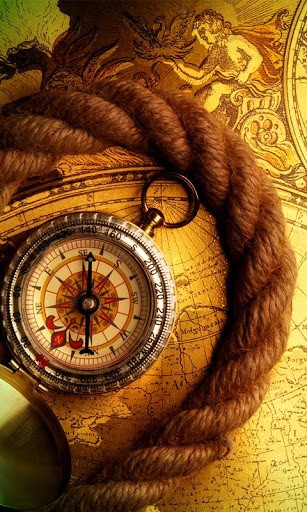 Pomníky
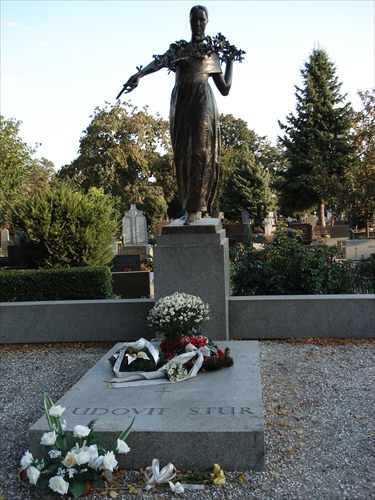 Pomníky sú hroby významných osobností.
Spomienkou na osobnosti sú aj pamätné tabule, pomenovania ulíc, námestí.
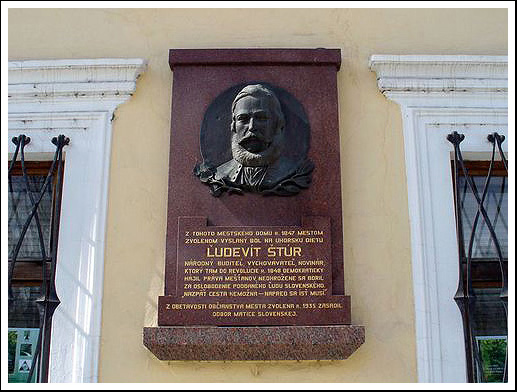 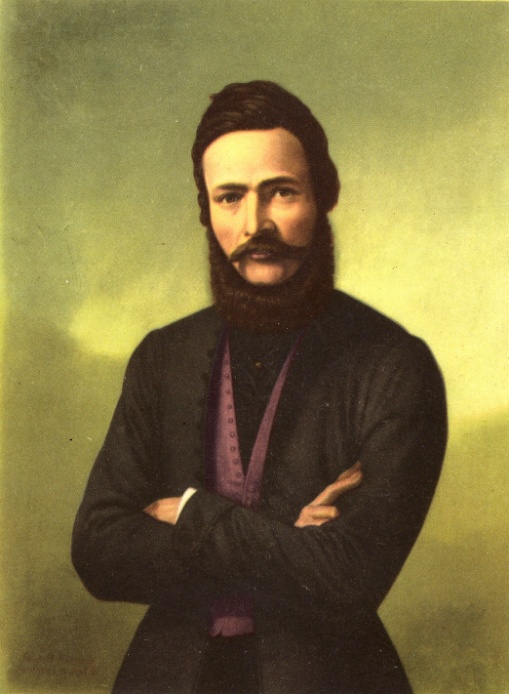 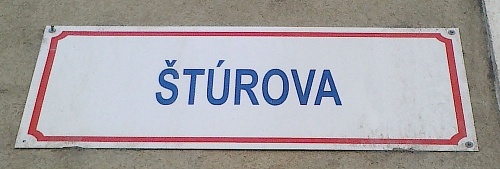 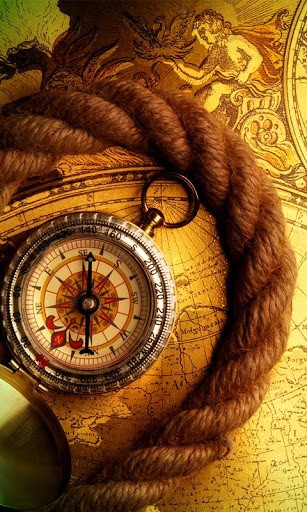 Pomníky
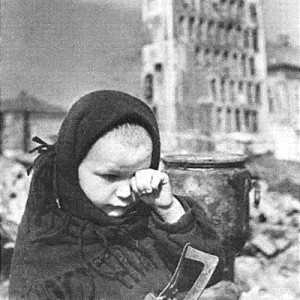 V mnohých mestách sa nachádzajú pamätníky obetiam prvej a druhej svetovej vojny.
Vieš kedy prebiehali tieto vojny?
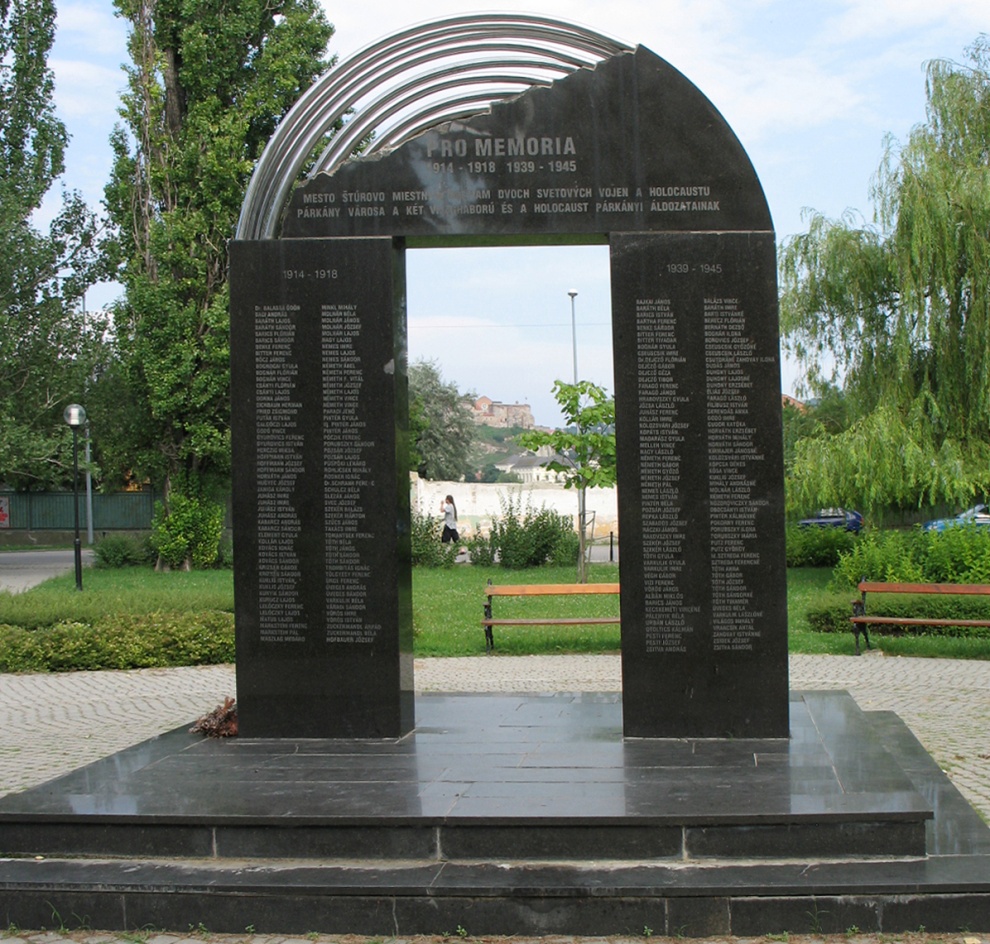 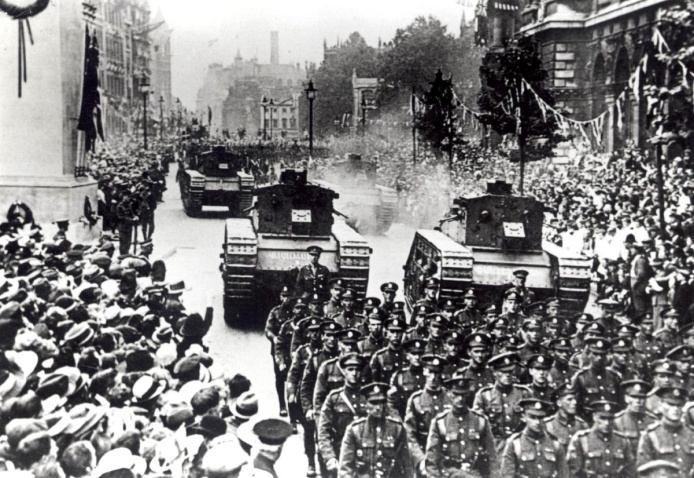 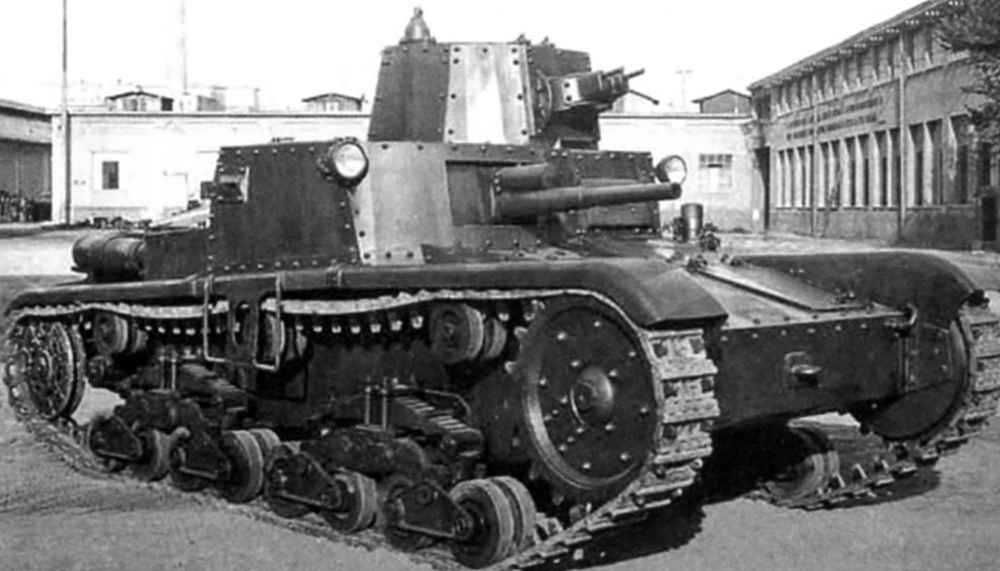 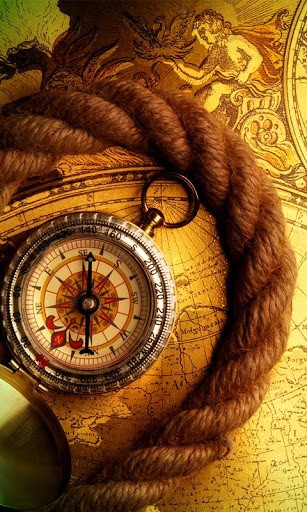 Domáca úloha  -odpovedzte na otázky
1. Uskutočnil sa niekde vo vašom okolí archeologický výskum?

2.Aké hmotné pamiatky máte v blízkom okolí?   /3/

3. Ktorá hmotná pamiatka v tvojom okolí   ťa najviac zaujala a prečo?